Návrh opatření ke snížení nehodovosti ve vybraném kritickém místě
Obhajoba diplomové práce AR 2015/2016
Vedoucí diplomové práce: Ing. Jiří Čejka, Ph.D.
Oponent diplomové práce: Ing. Vladimír Faltus, Ph.D.
Nehodovost v obci Těšovice
Křižovatka na obchvatu u Bělče
Zahájení stavby:	12. května 2008
Otevření:		17. června 2010
Cena stavby:	268 888 658,- Kč bez DPH
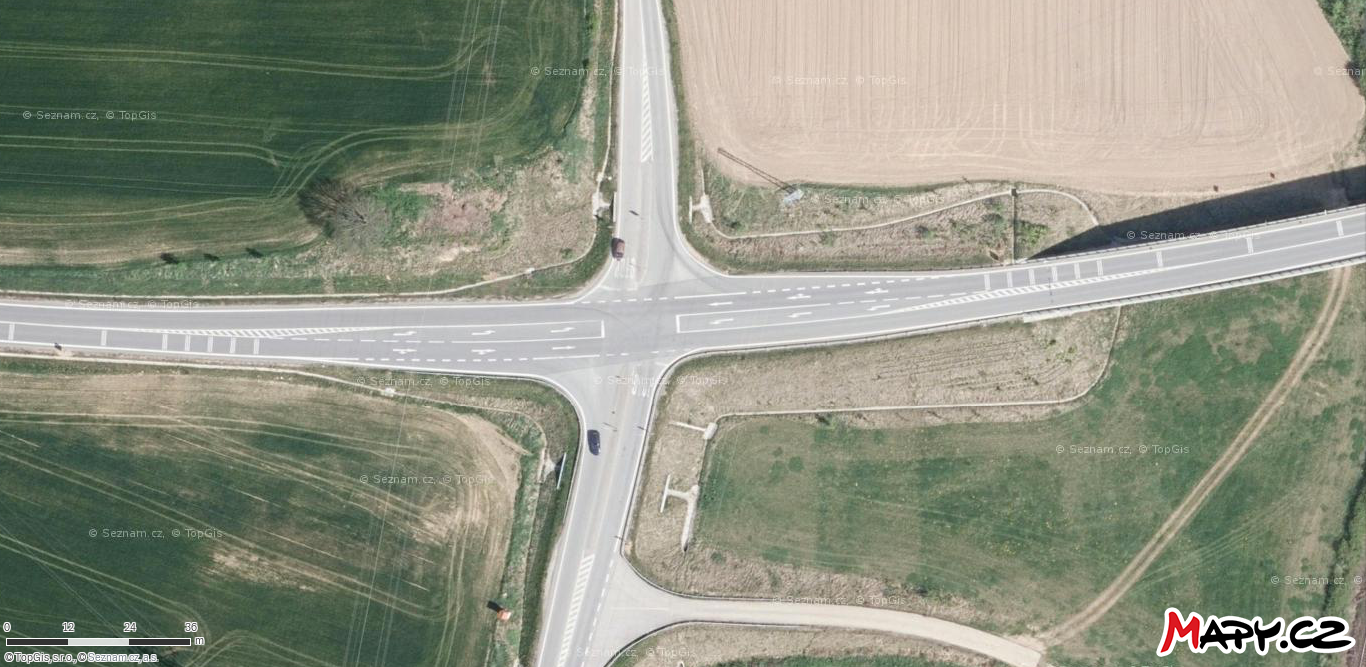 Zajištění bezpečnosti křižovatky
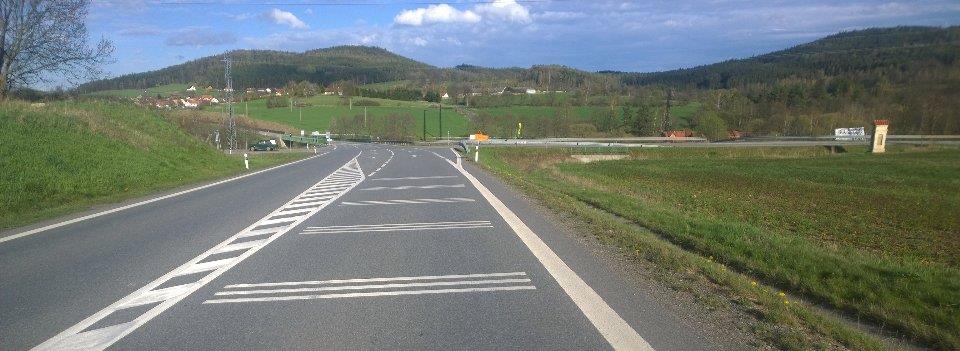 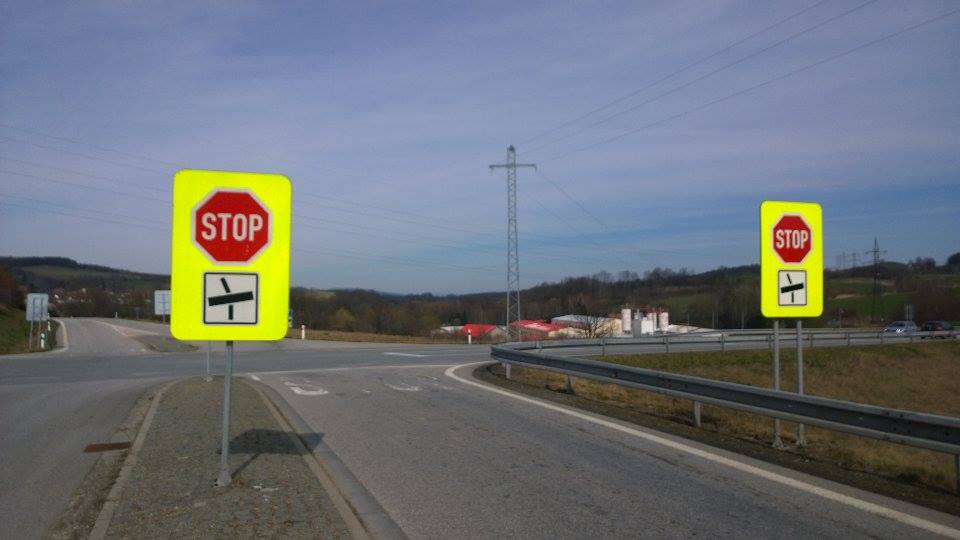 Dopravní nehody na sledovaném úseku
Nedostatky křižovatky na obchvatu u Bělče
absence řadících pruhů pro odbočení vpravo z vedlejší komunikace na hlavní komunikaci
nevhodný sklon křižovatky při příjezdu z obce Těšovice, který nezajišťuje řidiči řádný rozhled a při odbočení ze směru Husinec není dostatečný pro nákladní automobily a automobily s přívěsem.
Absence značení pro snížení rychlosti na vedlejších komunikacích
nedostatečná délka odbočovacích pruhů – při vyšší intenzitě dopravy se tvoří kongesce zasahující na hlavní komunikaci a bránící v plynulosti provozu
místy absence bezpečnostních zařízení - svodidel nebo poškozená svodidla, která nemohou správně plnit svou záchytnou funkci
v několika místech nedostatečně výrazné vodorovné značení a vodorovné dopravní značení
chybějící značení A14 (zvěř)
nedostatečná údržba zeleně z hlediska zachování průjezdního profilu
Návrh opatření na zvýšení bezpečnosti a plynulosti silničního provozu
Okružní křižovatka
Světelně řízená křižovatka
Mimoúrovňové křížení silnic
Zpomalovací práh
Digitální informační tabule pro měření rychlosti
Provozně - ekonomické vyhodnocení návrhových opatření
Kritérium 1 – Procentuální zvýšení bezpečnosti
Kritérium 2 – Náklady na realizaci návrhového opatření
Kritérium 3 – Přijatelnost stavby v návaznosti na přilehlé okolí
Kritérium 4 – Životnost stavby
Výpočet odhadu vah kritérií pomocí Saatyho metody
Výpočet pomocí metody vícekriteriálního hodnocení variant – rozhodovací tabulka
Výpočet pomocí metody vícekriteriálního hodnocení variant – normalizovaná kriteriální matice a výpočet vážené kriteriální matice
Výpočet pomocí metody vícekriteriálního hodnocení variant – určení ideální a bazální varianty a výpočet vzdálenosti variant od ideální a bazální varianty
Výpočet pomocí metody vícekriteriálního hodnocení variant – výpočet relativního ukazatele vzdálenosti od bazální varianty
Okružní křižovatka - výhody
zvýšení plynulosti a bezpečnosti provozu,
zvýšená přehlednost křižovatky, 
jednoduchost řešení křižovatky řidičem, psychologická pohodlnost řidiče
zklidnění okolí křižovatky
estetičnost stavby
šetrnost k životnímu prostřední (menší potřeba rozjezdů vozidel)
příznivé pořizovací náklady
delší živostnost
menší náklady na údržbu
Porovnání hmotné škody a ceny návrhového opatření
Zhodnocení navrženého řešení a závěr
Reálné varianty nejbližší k ideální variantě:

Okružní křižovatka
Světelně řízená křižovatka
Mimoúrovňové křížení silnic
Umístění digitálních informačních tabulí pro měření rychlosti
Využití zpomalovacích prahů
Dotazy oponenta DP
Proč si myslíte, že v předmětné lokalitě nedošlo k vybudování okružní křižovatky? Dokázala byste najít nevýhody okružních křižovatek? Např. v oblasti ekologie, plynulosti provozu, záchranných systémů apod. 
Dochází na okružních křižovatkách k nehodám? Z textu práce se lze domnívat, že nikoli. V Tab. 18 uvádíte hmotné škody v nehodách cca 2 mil. Kč za 5 let na posuzované křižovatce. Dokázala byste pro stejné pětileté období alespoň řádově odhadnout hmotné škody v nehodách na okružní křižovatce? 
V analýze nedostatků křižovatky uvádíte i absenci značení A14 (zvěř); co je důvodem? 
Píšete, že silnice II/141 je nejdůležitější silnicí v okrese Prachatice, s tím lze velmi polemizovat; proč myslíte, že na předmětné křižovatce je jako hlavní vedena silnice II/145 a ne silnice II/141? V okrese Prachatice se dále nachází i silnice I/4. Dokázala byste stručně popsat či znázornit širší dopravní vztahy v prachatickém regionu?
Děkuji za pozornost